TRANSFER  PRICING
Content
Introduction
Objectives of Transfer Pricing
Methods of Transfer Pricing
Cost Based Transfer Pricing
Market Based Transfer Pricing
Negotiated Transfer Pricing
Advantages and Disadvantages  5.Conclusion
INTRODUCTION
A Transfer Price is the price at which  divisions of a company transfer recourses  with each other.
Transfer pricing relates toThe price that one segment of  an organization charges for a product or service supplied to another segment of the same organization is known as transfer price.Transfer price is the price at which goods or services are transferred between affiliated entities with an organization.
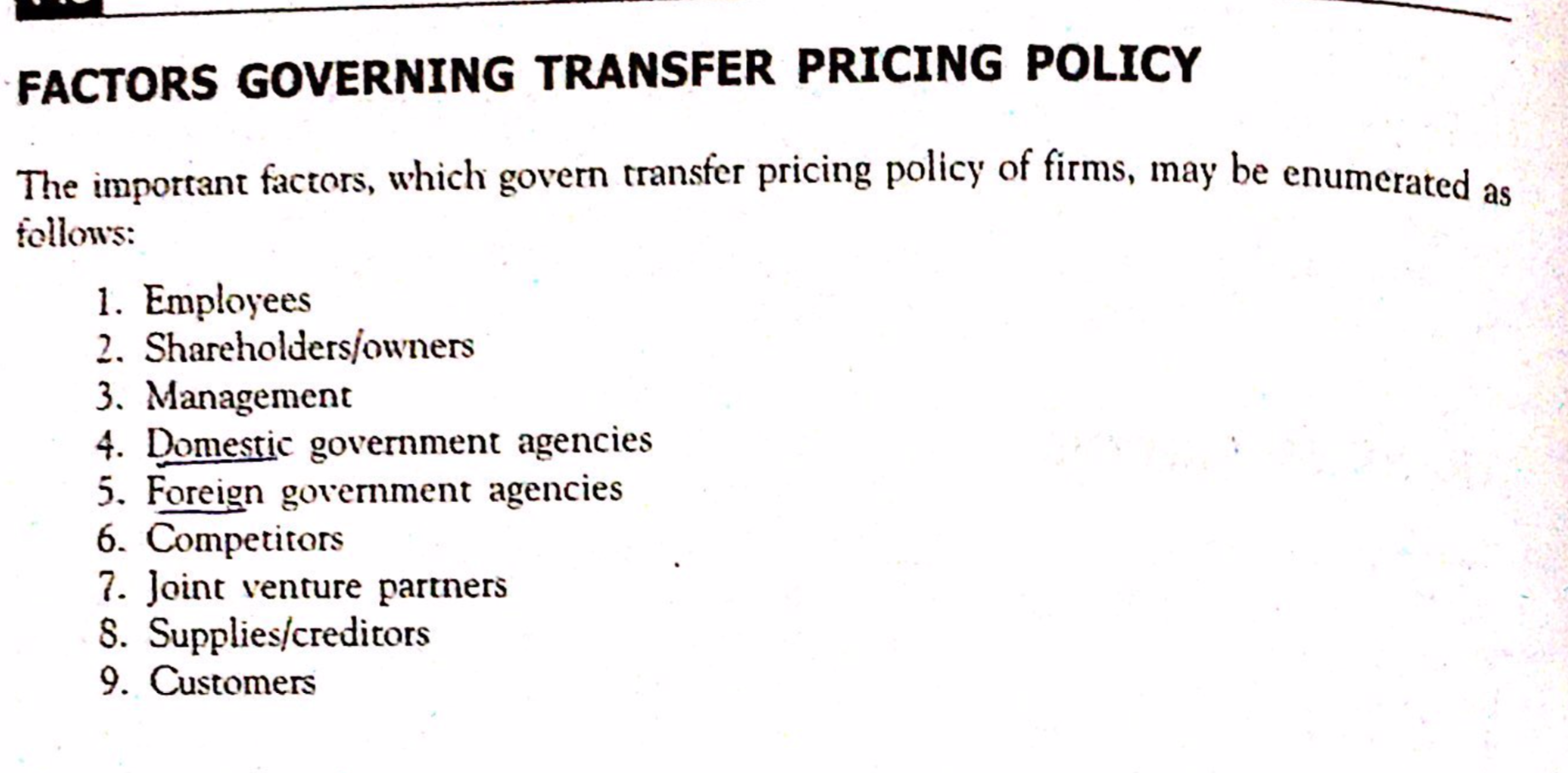 Types of Internal Transactions
A transfer pricing arrangement can be  between,
Between Inter-Company Departments
Parent Company and Subsidiary
Between two Subsidiaries of the Parent  Company
Internal Transaction can happen,
Local context
Global context
OBJECTIVES  OF      TRANSFER  PRICING
Minimizing tax liability
Helps to maintain divisional autonomy
As a method of performance  measurement & reward.
Methods of Transfer  Pricing
Cost Based Transfer Pricing
Market Based Transfer Pricing
Negotiated Transfer Pricing
To provide information for decision  making.
To optimise allocation of financial  resources.
To Enhancing a company’s competitive  position and improve its relations with  foreign governments.
COST BASED  TRANSFER  PRICING
Different forms of cost based transfer  pricing,
Variable cost
Actual full cost
full cost plus profit margin
Standard full cost
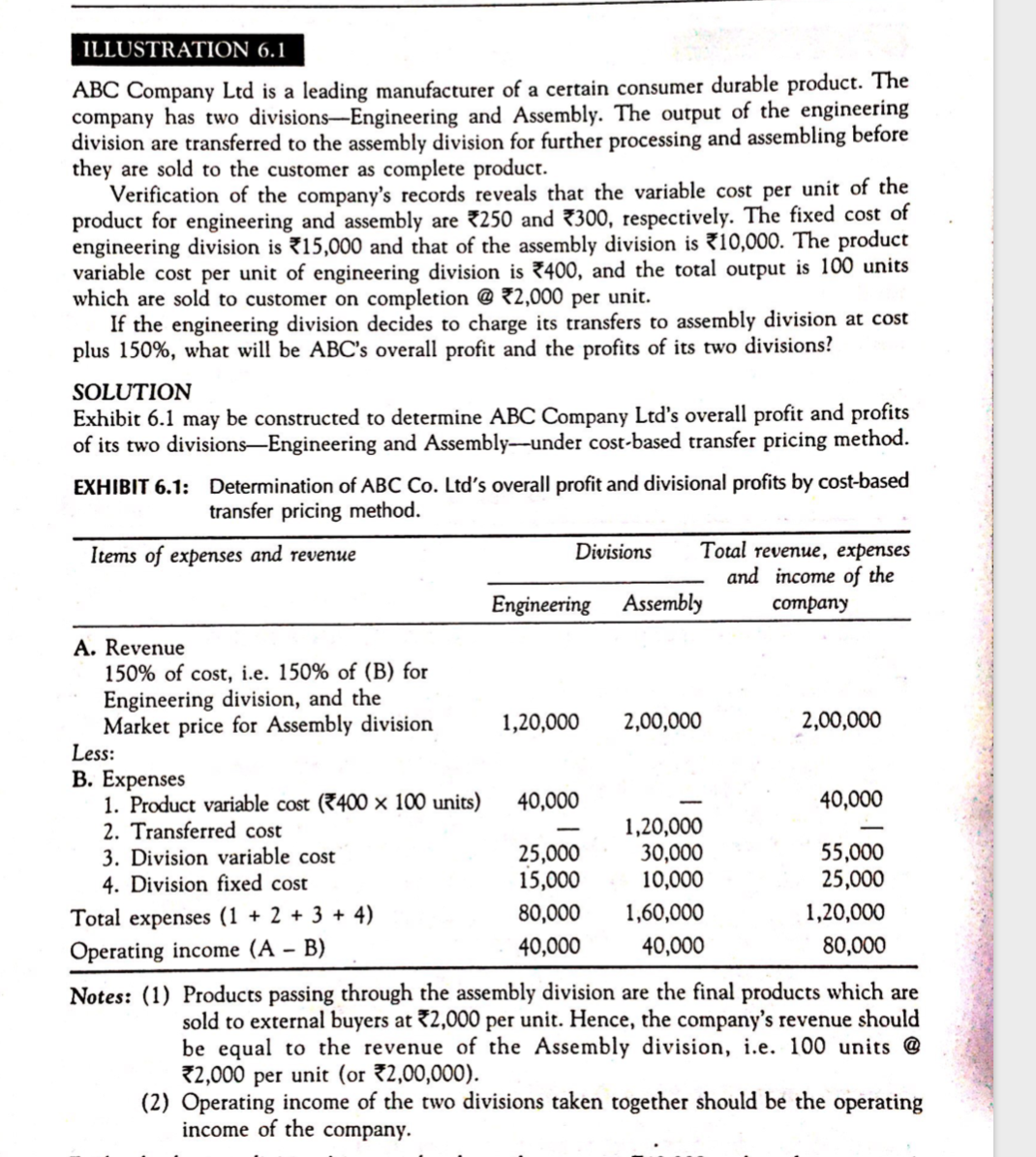 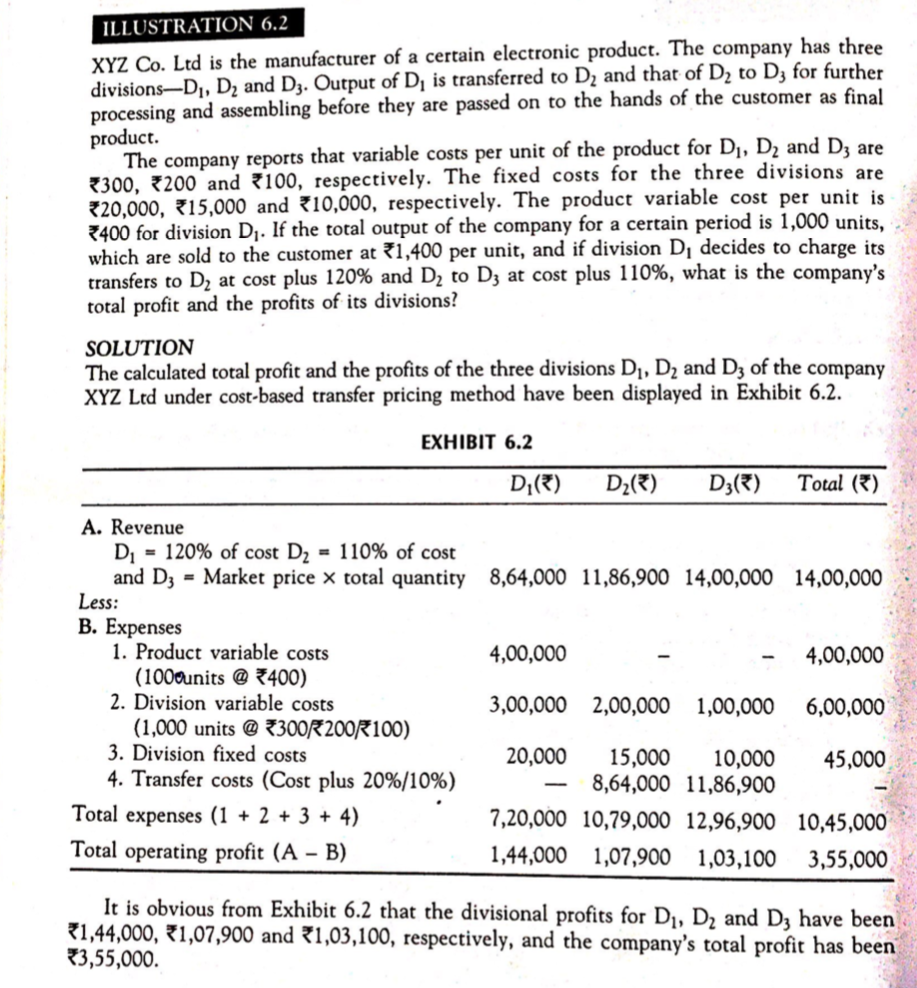 MARKET  BASED  TRANSFER  PRICING
What is Market Based Transfer  Pricing
When the outside market for the good  is well defined, competitive and stable,  firms often use the market price as an  upper bound for the transfer price.
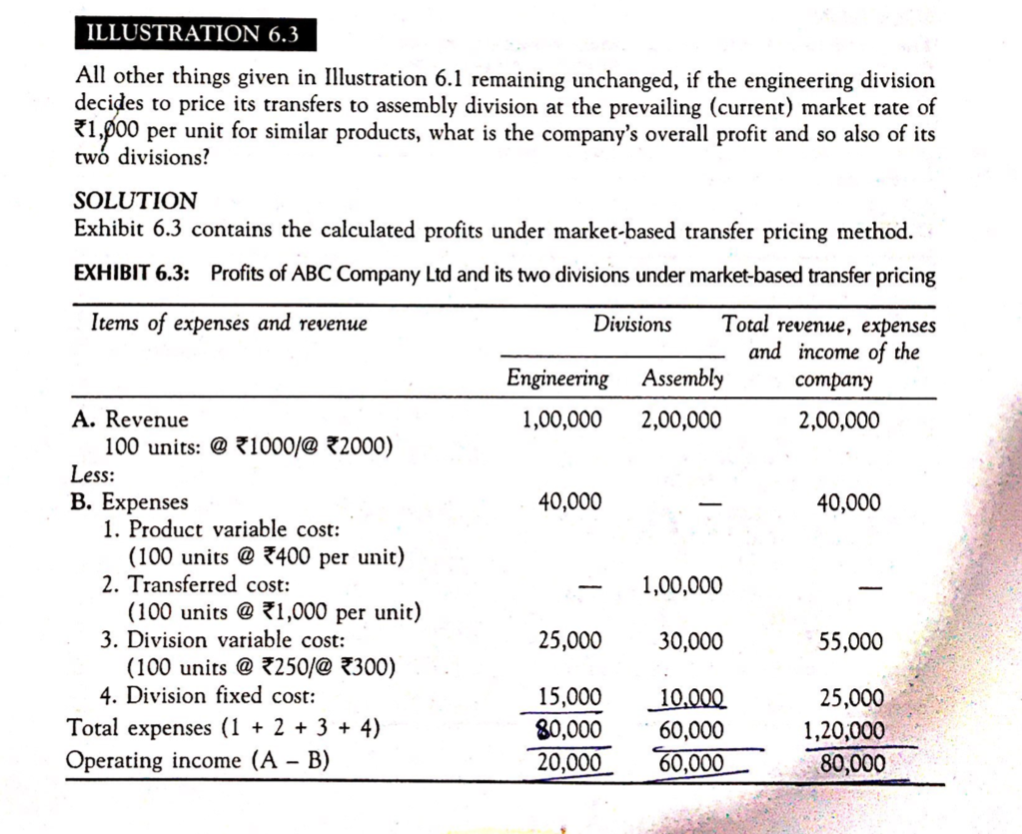 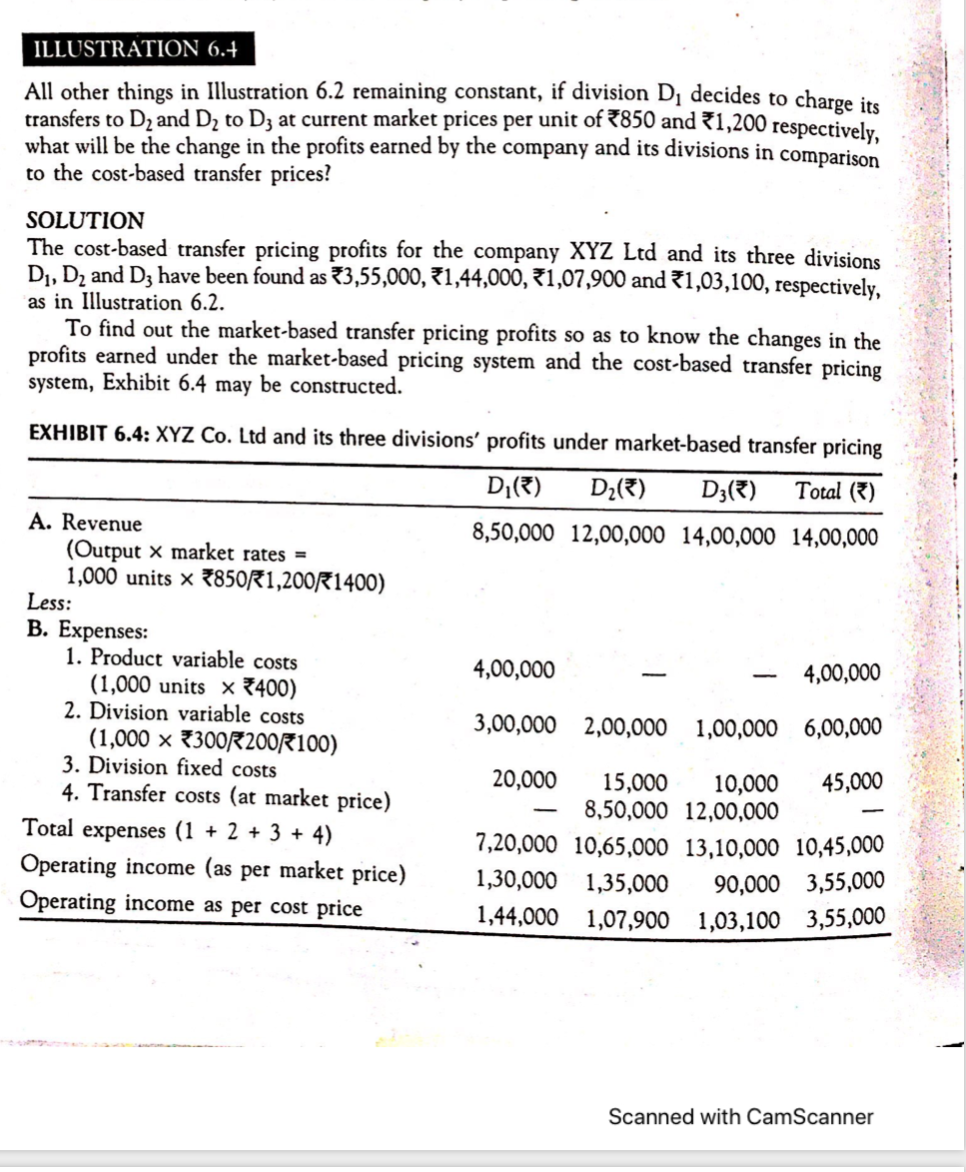 Advantages of Market Based  Transfer Pricing Method
Managers motivation increases because they  have more control over assets
Top managers are not distracted by routine
Forces selling division to be competitive with  market conditions
Decisions are better	and timelier because of  the manager’s proximity to local conditions
NEGOTIATE  TRANSFER  PRICING
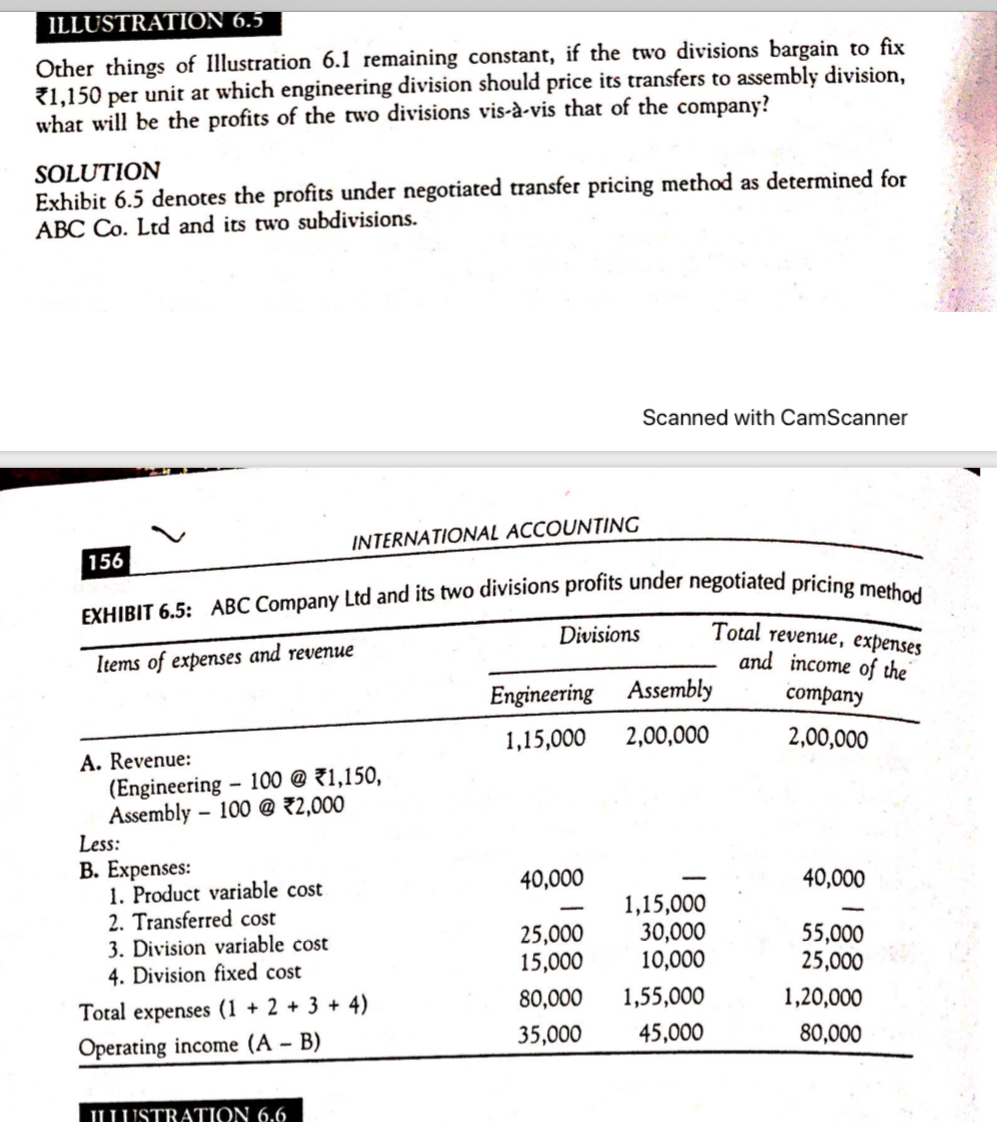 Negotiated Transfer Pricing can be defined as the  price set by negotiation between the buying and  selling divisions.

The negotiated transfer prices,
- Seller’s perspective:
Transfer price > Variable cost + opportunity cost
- Purchaser’s perspective:
Transfer price < Cost of buying from outside
suppliers
Benefits	of	Negotiate Transfer  Pricing
Not need of active market for a particular  good.
Full autonomy to buy and sell.
Managers are fully informed.
Time saving method.
Motivational factor
Drawbacks of Negotiate  Transfer Pricing
The parties does not have equal  bargaining power
Risk for disharmony with  opportunity costs.
Conflicts on transfer prices between  divisions
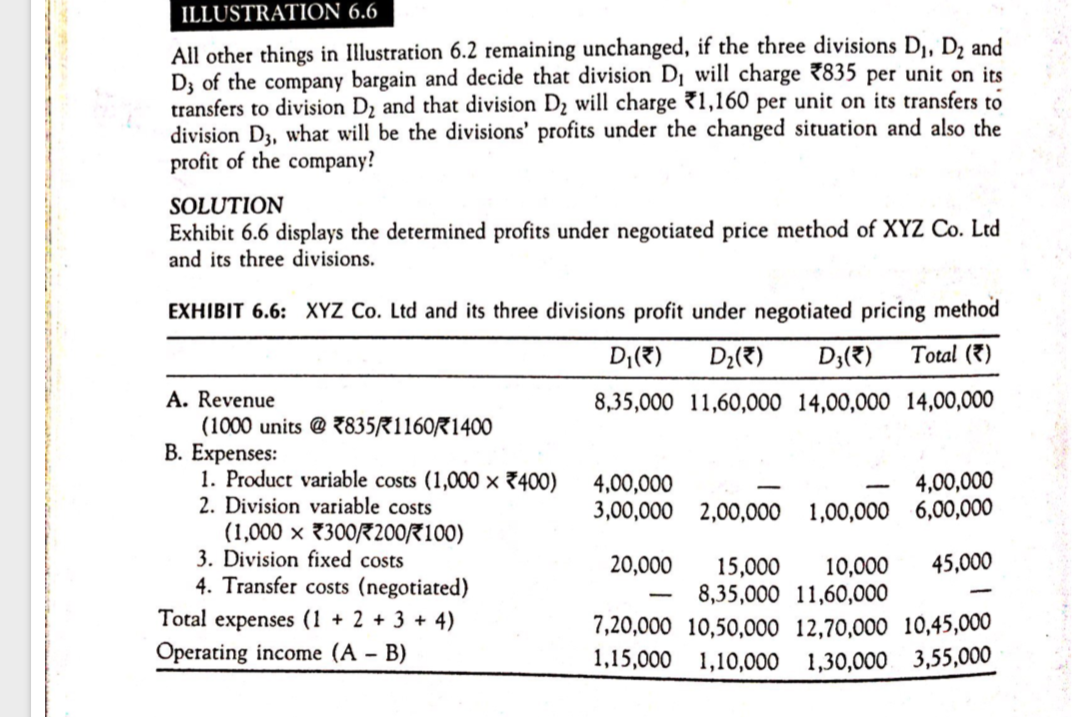 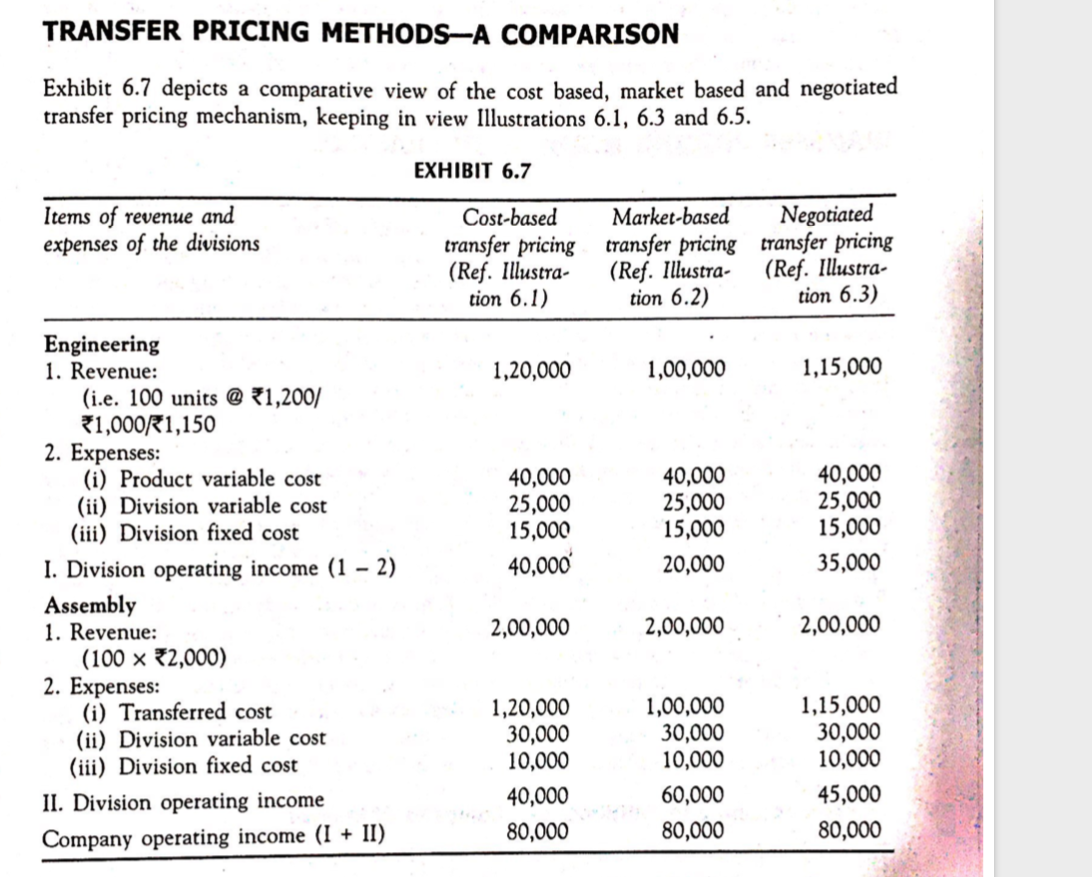 ADVANTAGES
&             DISADVANTAGES
Advantages
Allows the company to generate profit  figures for each division in separate manner.

The sales, pricing and the production  departments can be coordinated through this  method

Helps in	resource allocation
Performance evaluation of each department  becomes easy
Decisions become better and more timely
Managers’ motivation increases
Reducing income taxes
Disadvantages
Disagreement among organizational divisional  managers
Additional costs, time and manpower will be  required
Transfer prices do not work equally
Cause dysfunctional behavior
Highly complicated
	Difficult to estimate the right amount of  pricing policy
Mechanism to reduce transfer pricing disputes
Competent authority procedures
Advanced pricing agreements (APA)
Transfer Pricing for Intangibles and Services